Finding the Surface Area of Triangular Prisms
Maths
Miss Davies
‹#›
Surface Area of Triangular Prisms
1. Calculate the surface area. 
a) 				b)




c)				d)
2. Calculate the surface area of an equilateral triangular prism.
The cross section has a base of 6 cm and a height of 5 cm. The prism has a depth of 8 cm.

3. Calculate the surface area of the isosceles triangular prism.
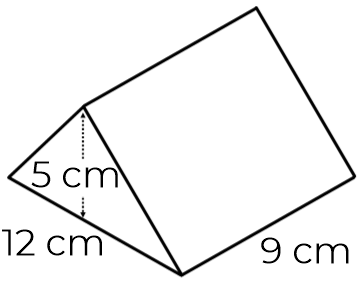 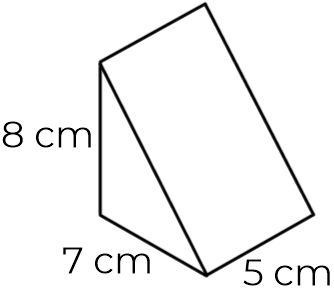 8 cm
11 cm
7 cm
8 cm
12 cm
9 cm
7 cm
5 cm
20 m
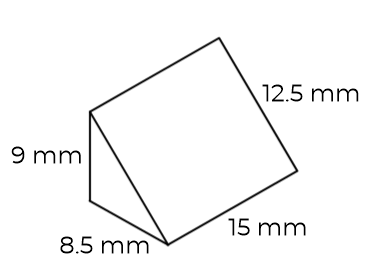 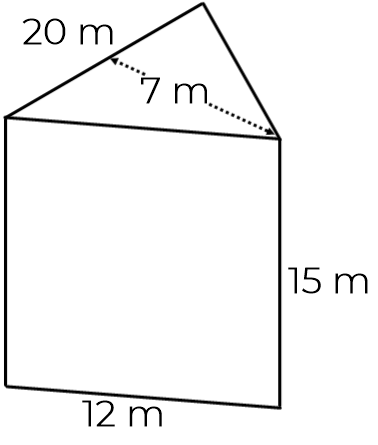 10 cm
12.4 mm
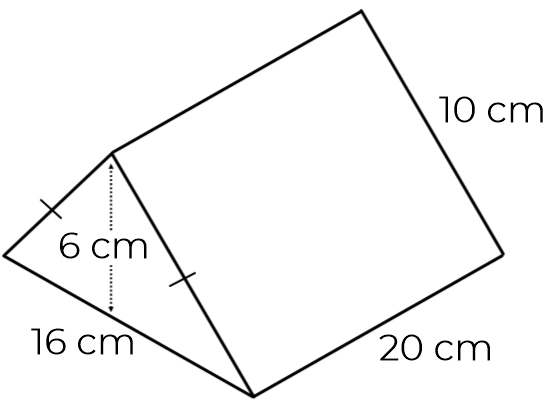 9 mm
10 cm
8.5 mm
15 m
15 mm
16 cm
20 cm
12 m
‹#›
Surface Area of Triangular Prisms
4. Rory is finding the surface area of an isosceles triangular prism. 







Rory is wrong.
What mistake has he made?
5. Find the surface area of the isosceles triangular prism.
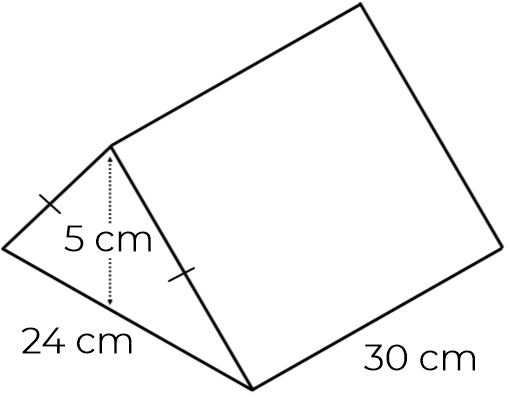 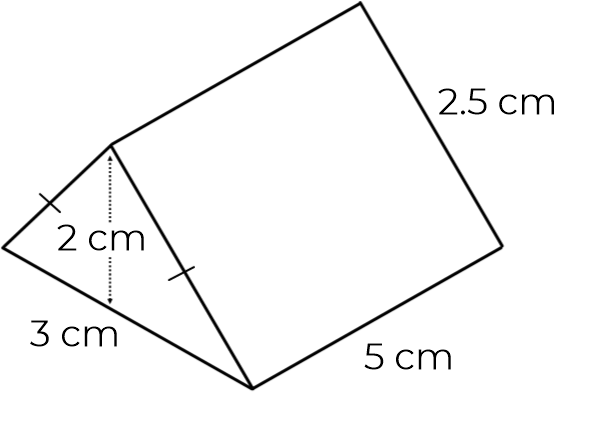 2.5 cm
3 cm
5 cm
24 cm
30 cm
‹#›
Answers
‹#›
Surface Area of Triangular Prisms
1. Calculate the surface area. 
a) 186 cm2		b) 303 cm2




c) 770 m2		d) 525 mm2
2. Calculate the surface area of an equilateral triangular prism.
The cross section has a base of 6 cm and a height of 5 cm. The prism has a depth of 8 cm.
174 cm2
3. Calculate the surface area of the isosceles triangular prism.
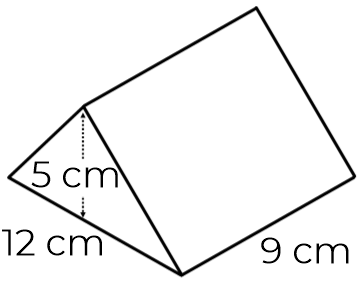 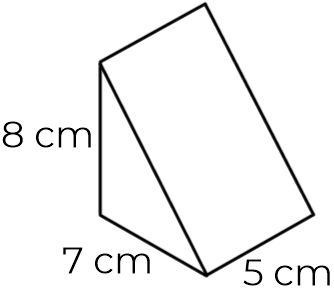 8 cm
11 cm
7 cm
8 cm
12 cm
9 cm
7 cm
5 cm
20 m
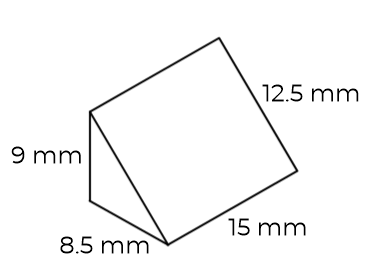 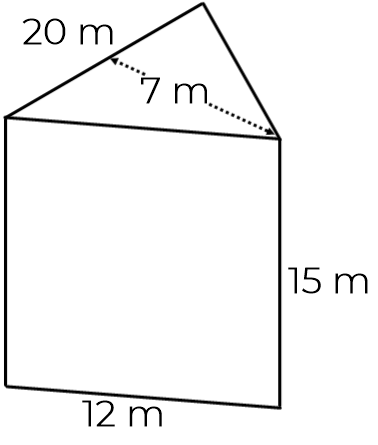 10 cm
12.4 mm
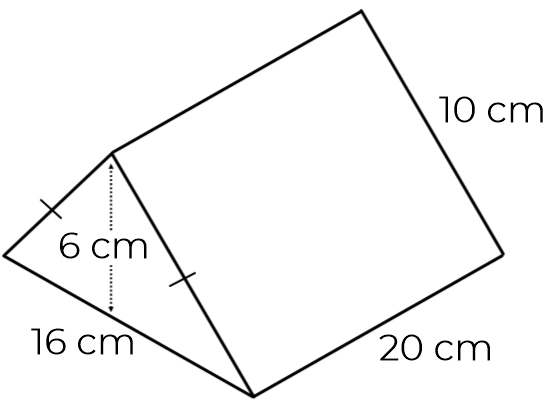 9 mm
816 cm2
10 cm
8.5 mm
15 m
15 mm
16 cm
20 cm
12 m
‹#›
Surface Area of Triangular Prisms
4. Rory is finding the surface area of an isosceles triangular prism. 






Rory is wrong.
What mistake has he made?
The base (15cm2) only appears once.
The correct answer is 46 cm2.
5. Find the surface area of the isosceles triangular prism.






1620 cm2
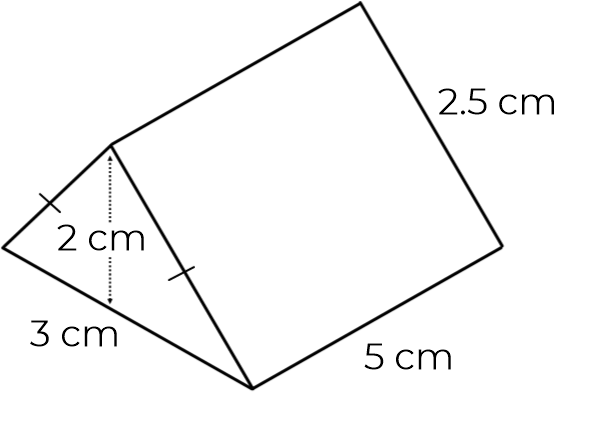 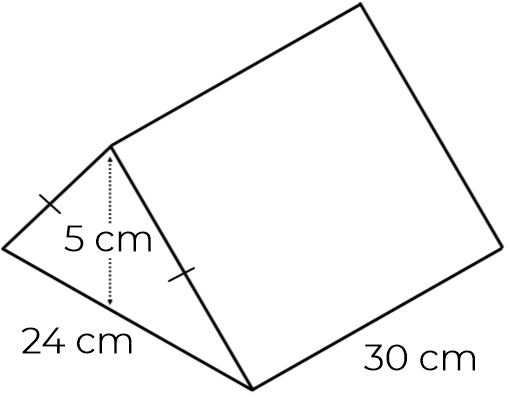 2.5 cm
3 cm
5 cm
24 cm
30 cm
‹#›